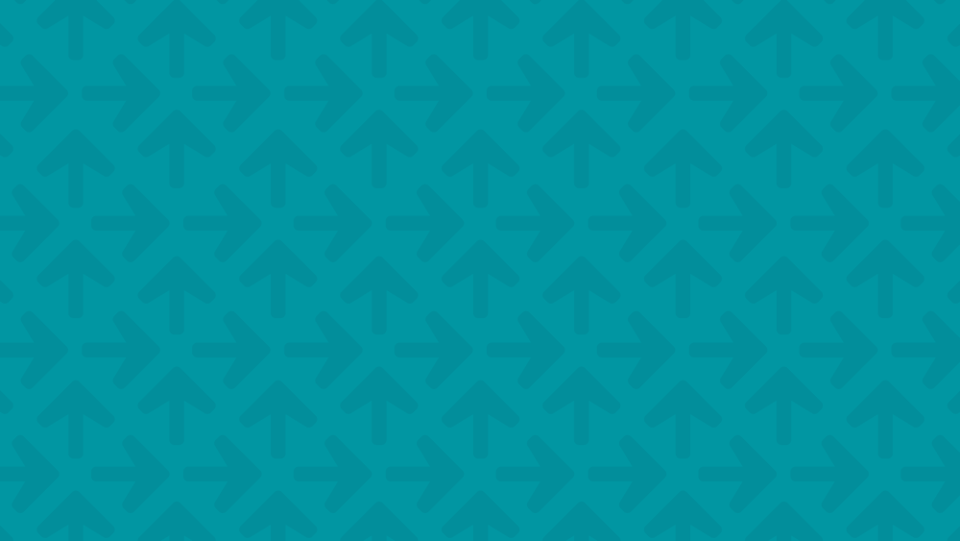 Onboarding Session
Thank you for downloading this deck. To help you make the most of it, please keep the following in mind:

When to use: After returners have been hired, but before their first day 
Intended Audience: Hiring managers, mentors, and anyone else who will be helping support returners
Goal of training: Prepare managers and mentors for how they can contribute to a successful returnship program and help returners ramp up
Customize the content and branding of these slides for your program
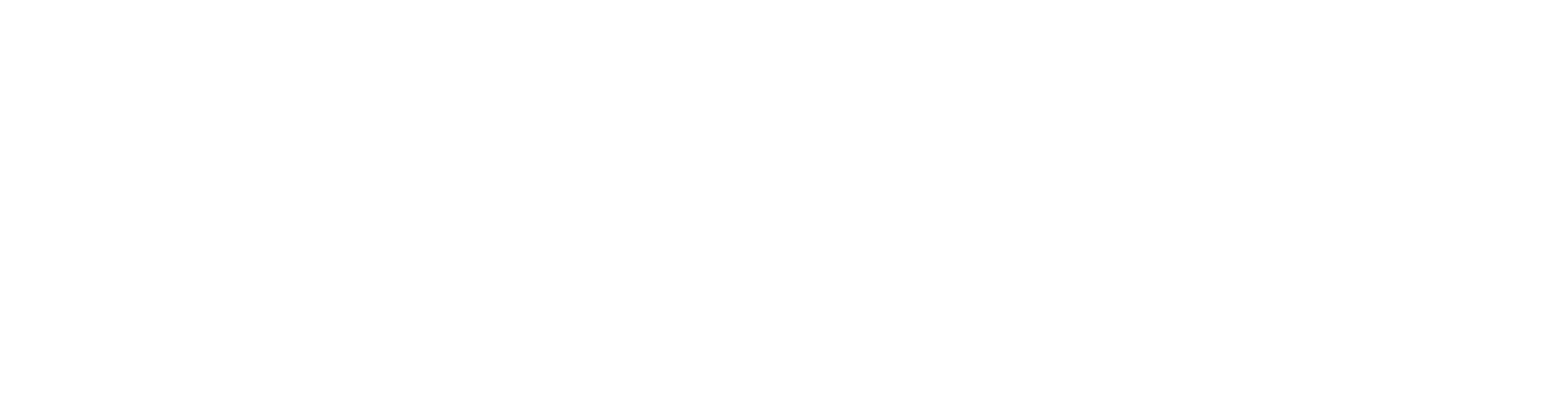 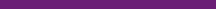 Returnship Onboarding:
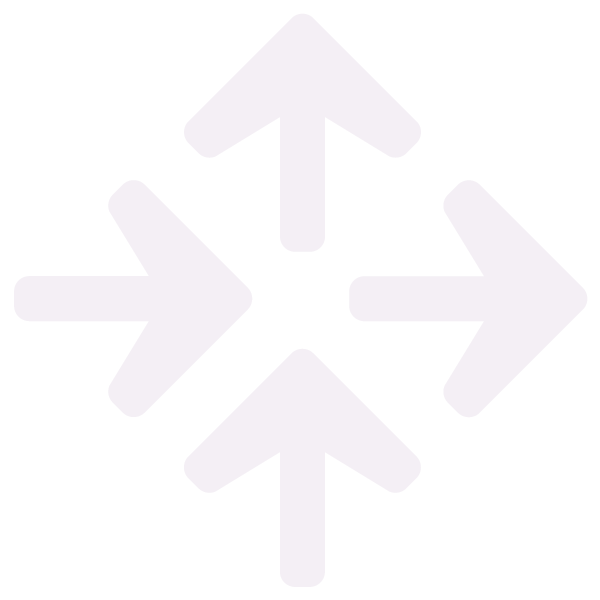 Setting Expectations and 
Giving Feedback
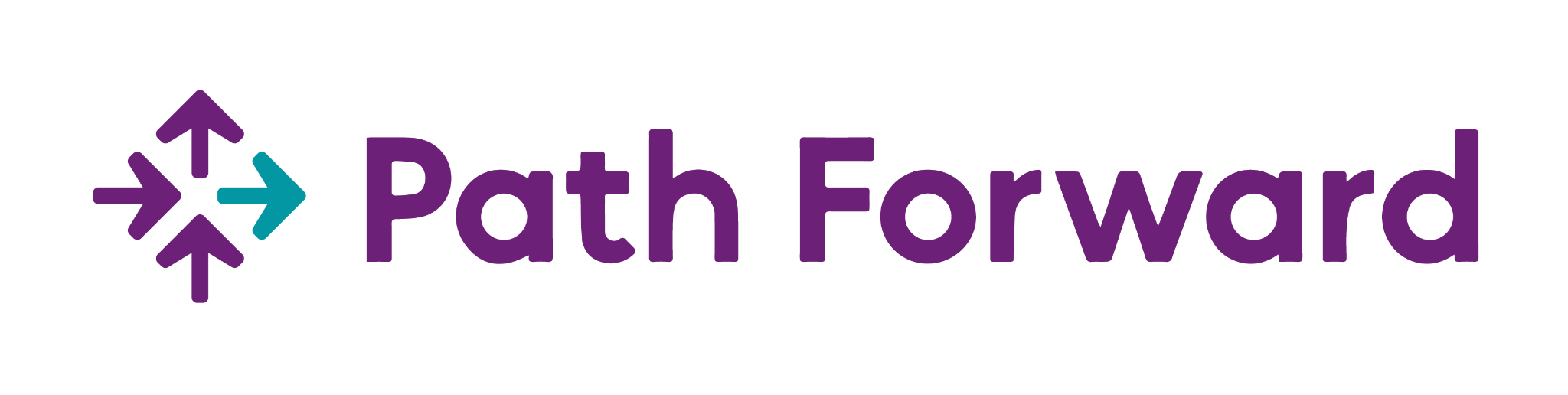 2
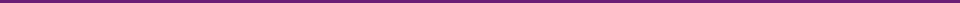 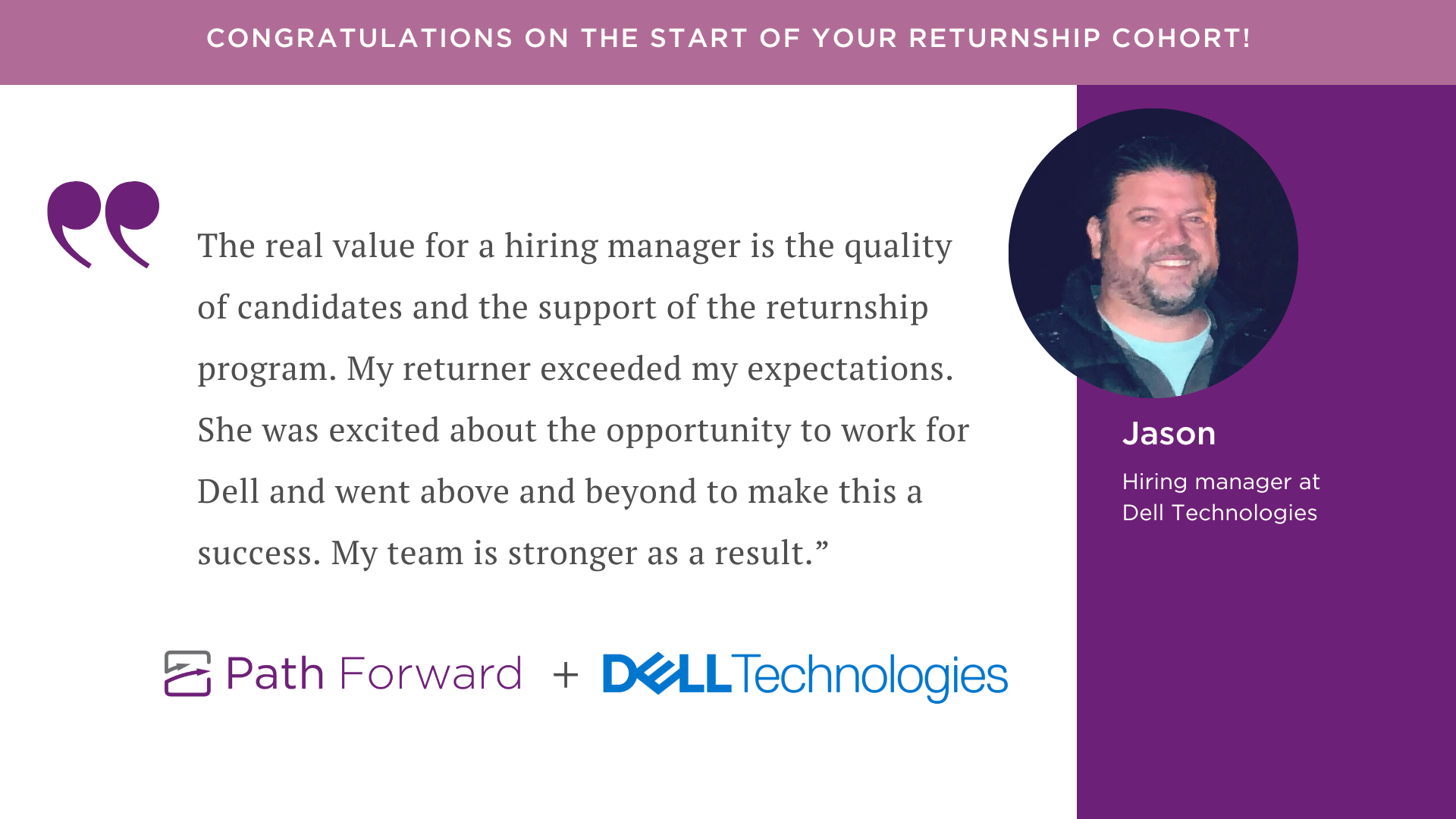 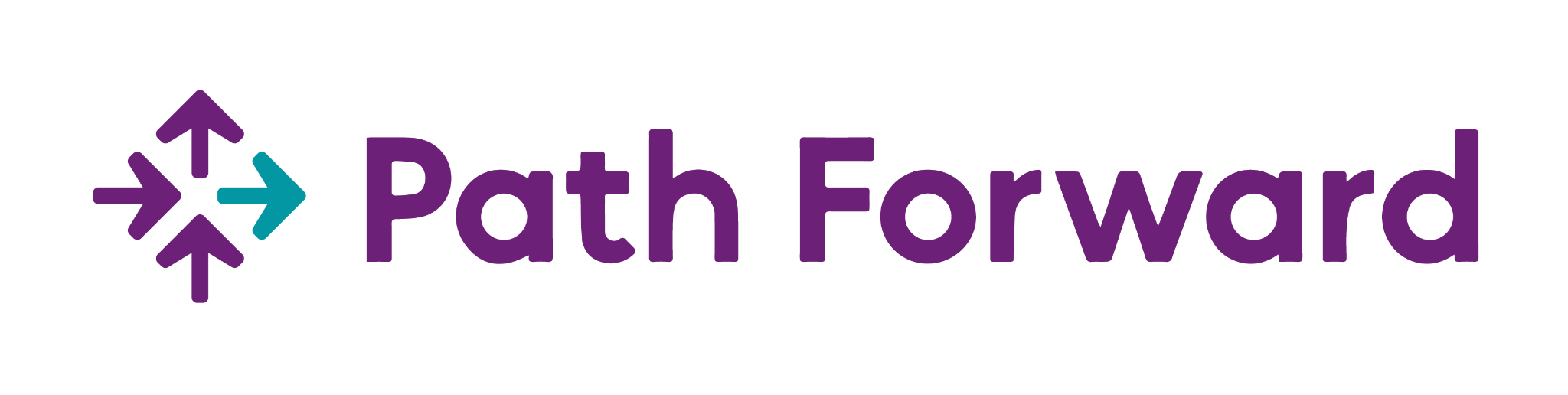 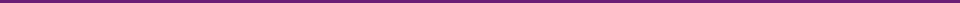 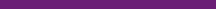 Manager and Mentor Training
Prior to returner start date
Onboarding for success
Setting clear job expectations
Fostering an inclusive and supportive team dynamic
Giving feedback and what kind of feedback is appropriate as returners ramp up?
Leveraging mentors and available L&D programming

Midpoint of program
Prepare for formal review at midpoint 
Assessing performance and long-term potential
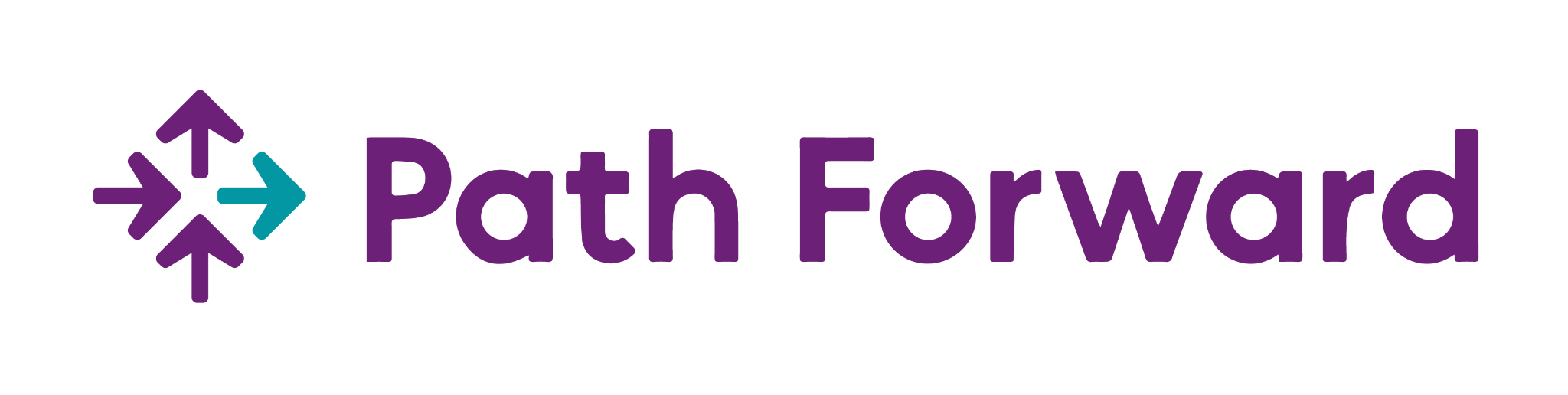 4
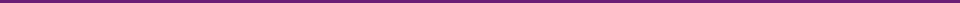 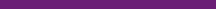 The Onboarding
Process
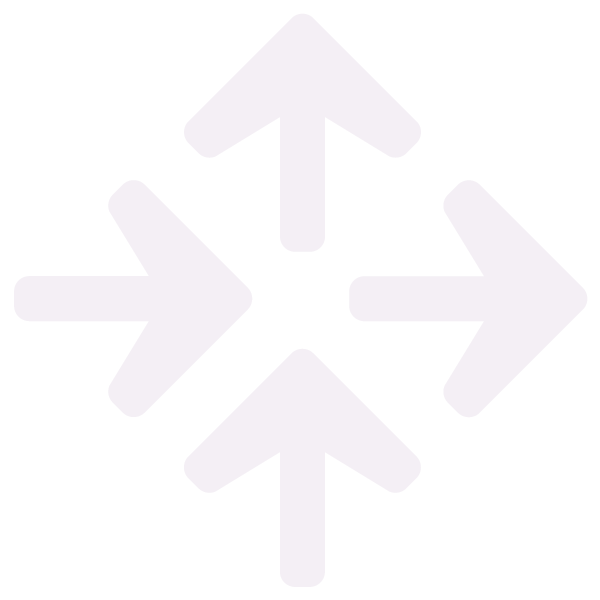 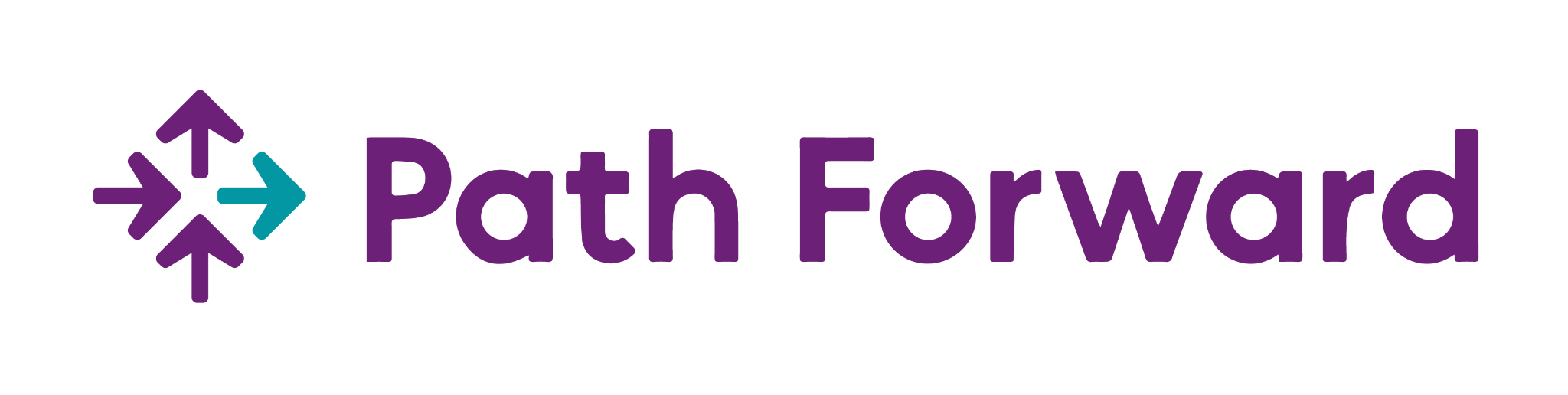 5
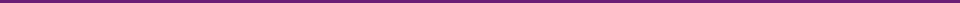 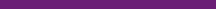 Begin With The End In Mind
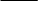 Take time to consider what needs to be true for you to convert your returner to full-time
Look at the calendar 
Set milestones and have regular check-in conversations
16 weeks goes fast!
Think about what will make this experience valuable to your returner
What support do they need as they ramp up?
Meaningful work opportunities: what would they do in the role if hired full time?
Feedback: How can you help your returner reach their max potential?
Connections: Who else in the company can help your returner with their career goals?
L&D: What tools can your returner access?
Think about what will make this experience valuable to you
What work can the returner do to contribute to the business and help the team?
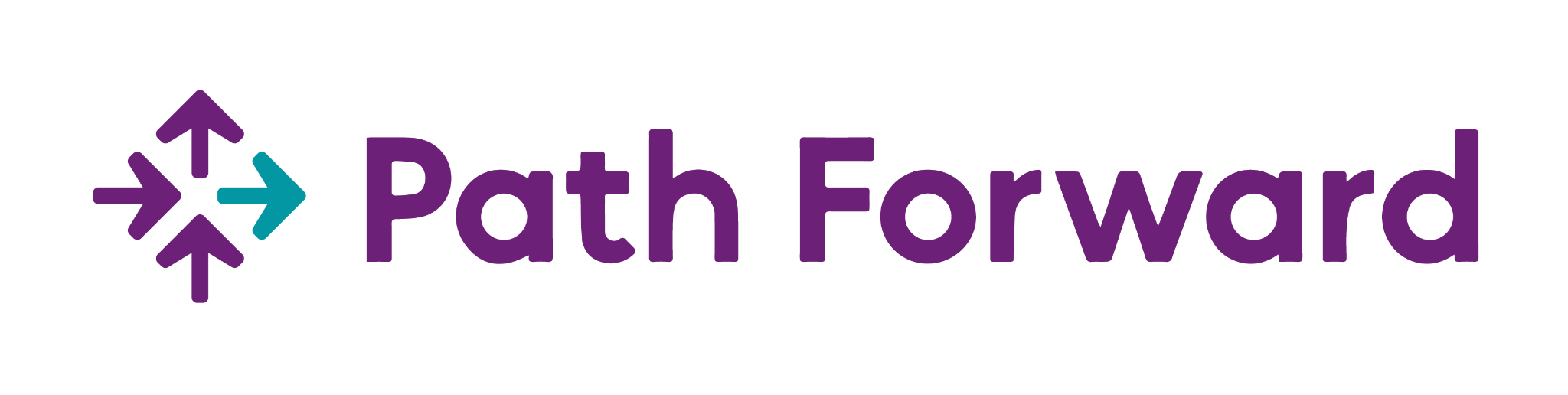 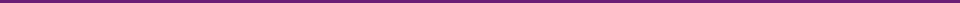 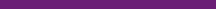 Setting Job 
Expectations
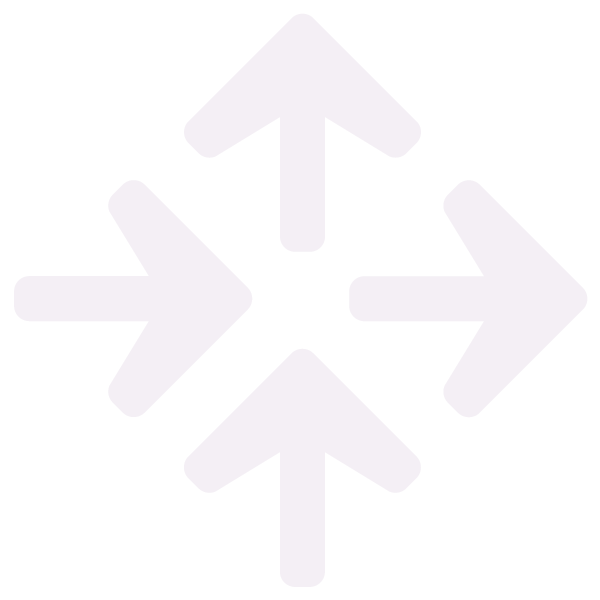 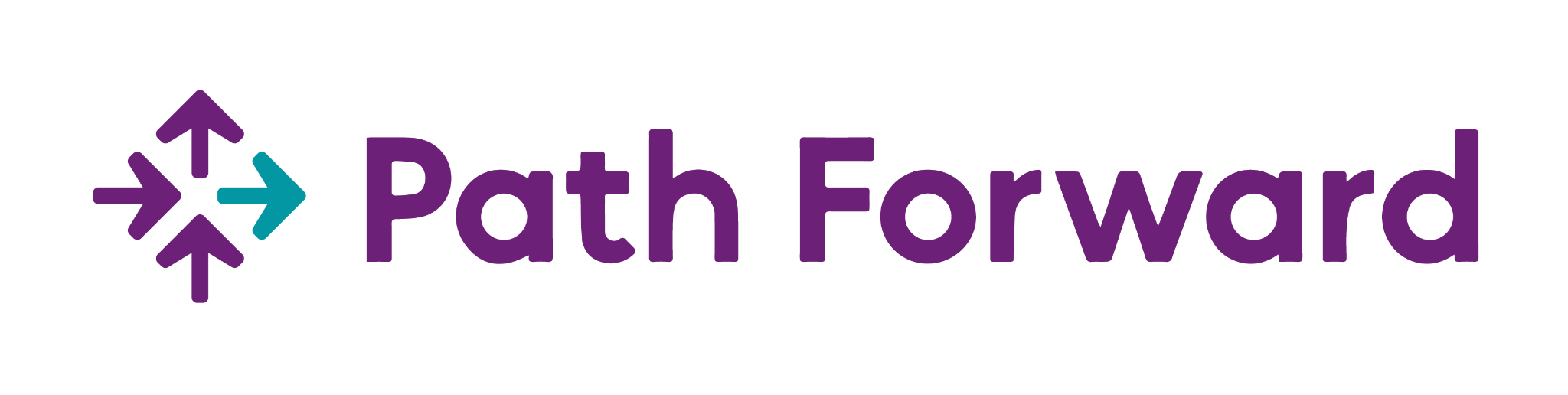 7
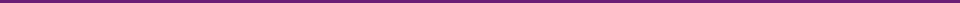 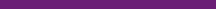 Things to Discuss with Your Returner
Activities and tasks you are responsible for
Outcomes or result I expect
This is what “good” look like 
This is the timeframe of completion
Why this job important to the business
Here is how it fits into the big picture 
Here is the purpose
Resources and people available to help do this job.
Level of discretion or authority you have in making judgment calls
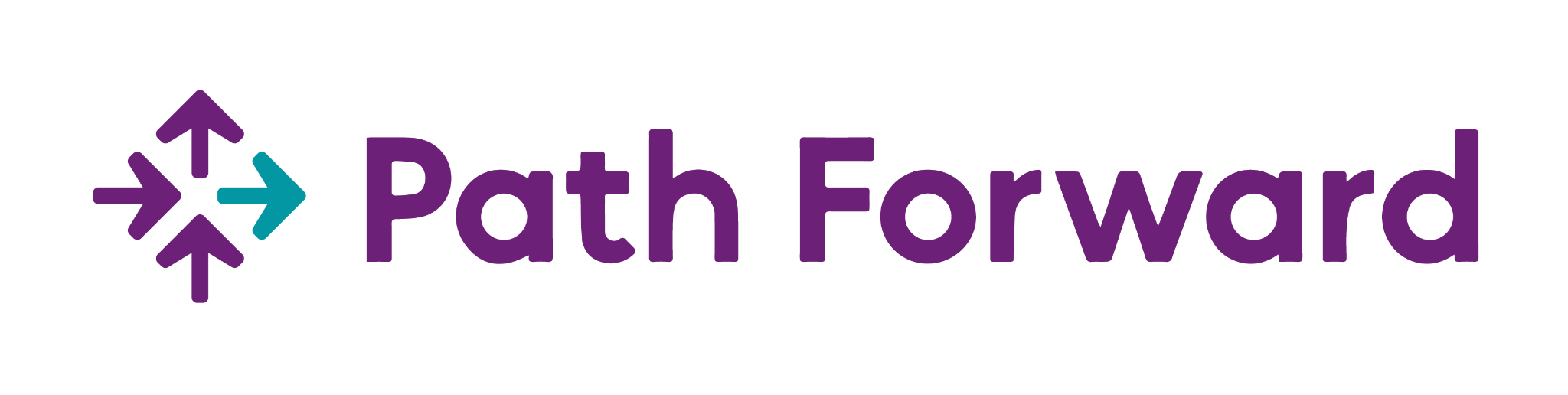 8
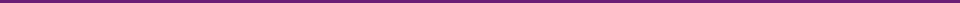 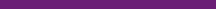 Supporting the
Transition
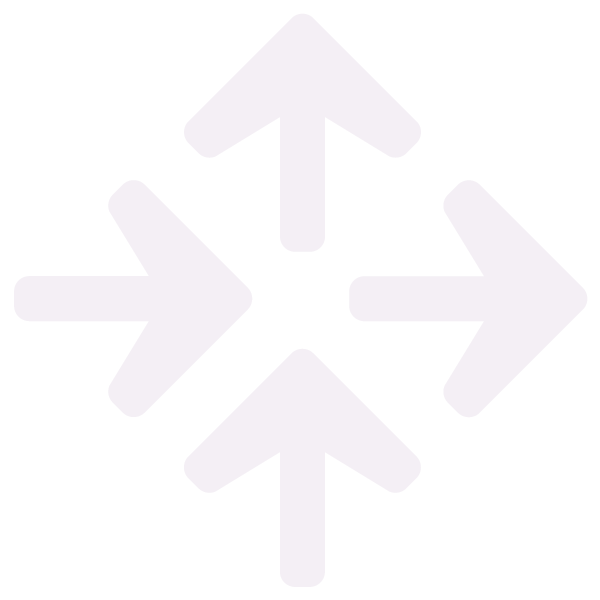 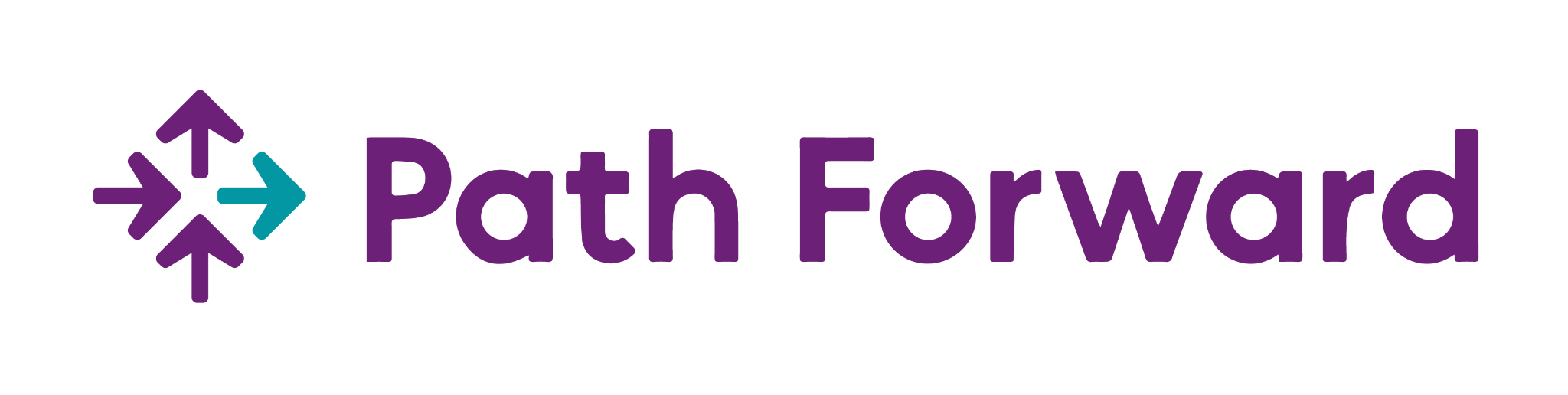 9
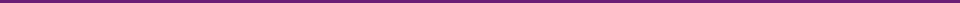 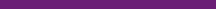 Strategies for Success
Be flexible and empathetic
Hold each other accountable
Set boundaries and take a team approach
Remember that the evaluation is two-sided
Overcommunicate
Lather, rinse, repeat!
For more tips, click here.
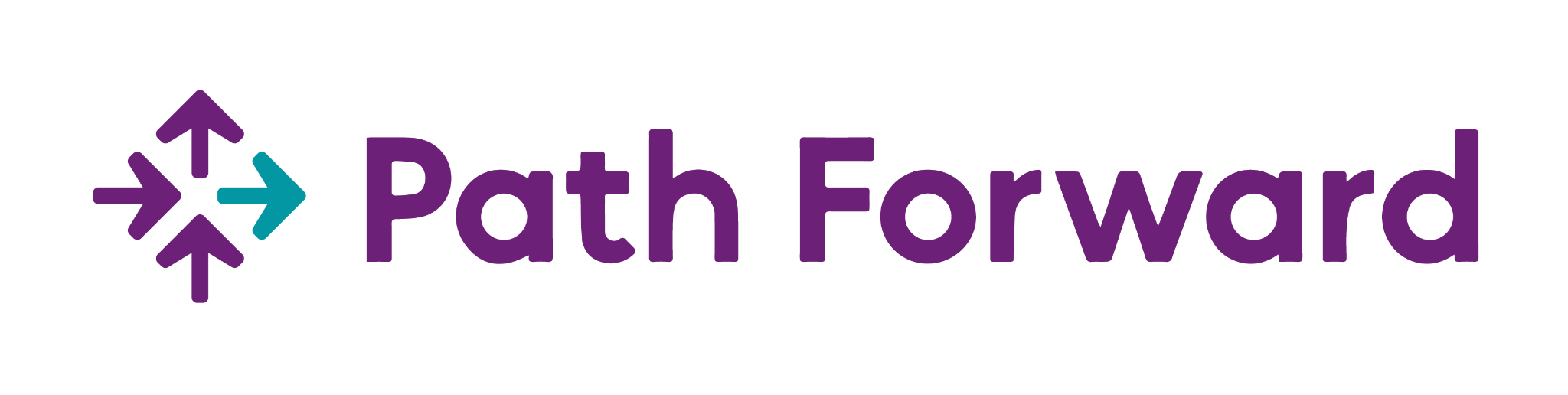 10
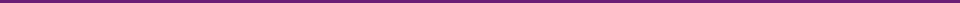 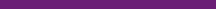 Importance of 
Mentorship
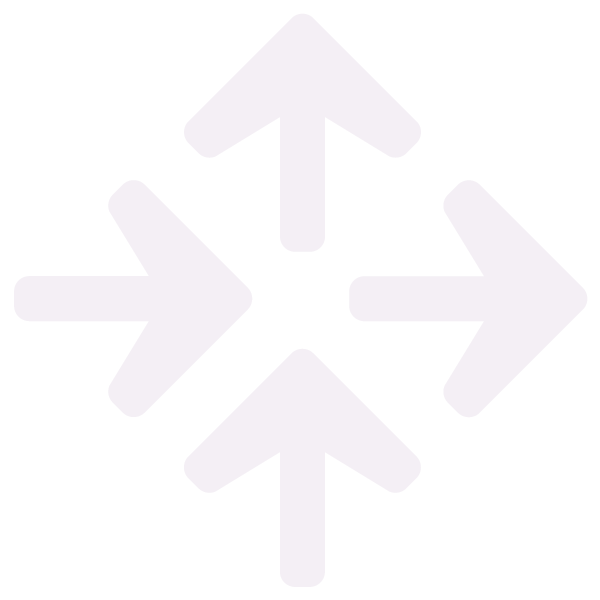 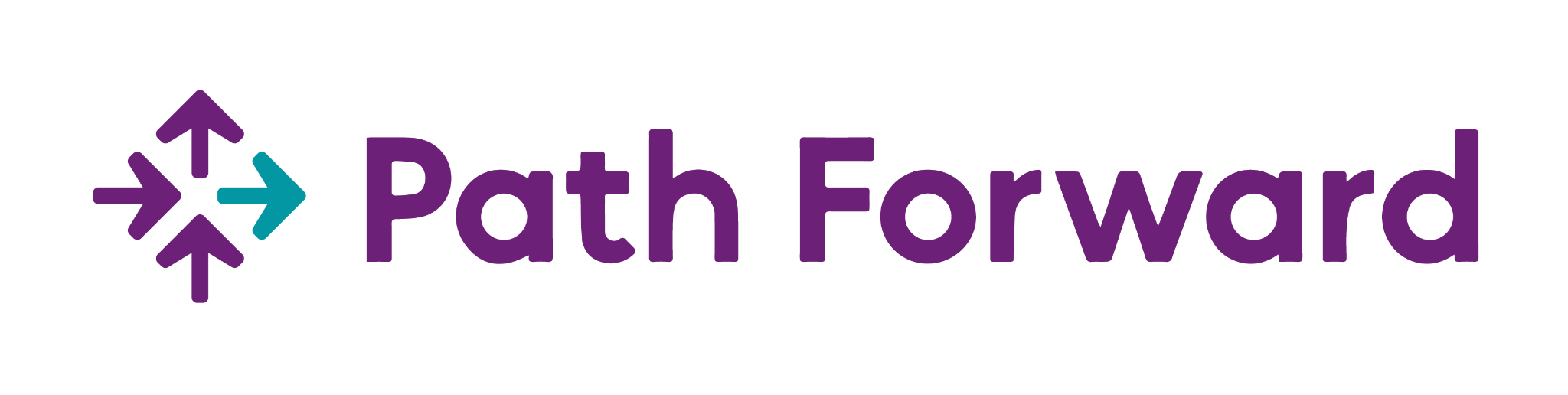 11
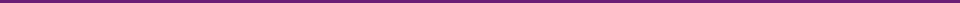 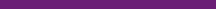 As a Mentor, You Should…
Provide regular 1:1 support, resources and constructive feedback to your returner
Build trust with your returner but be sure to raise red flags or issues with the hiring manager when needed
Reinforce good work, acknowledge growth and celebrate accomplishments
Help them navigate the team’s challenges, systems, and processes
Assist in further building relationships with the team and introducing them to company culture
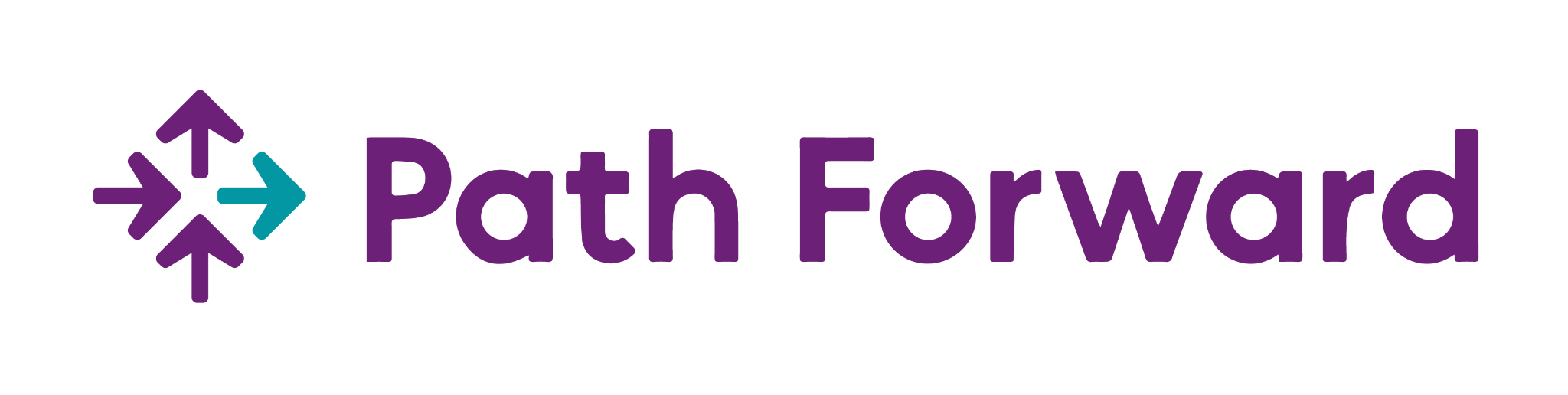 12
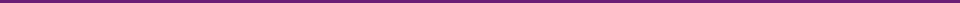 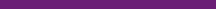 Common Pitfalls for Mentorship
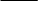 Mentors get too busy. If you find your bandwidth decreasing, alert your manager so additional supports can be put in place.
Mentors refrain from giving real feedback: If you see areas of needed improvement, please don’t keep it to yourself or just tell the returners manager. Tell the returner. Withholding constructive feedback hurts their chances of growing and developing over time.
Mentors don’t always understand manager expectations: It’s important to check in with the returner’s manager regularly to ensure you understand what the manager is expecting from them.
13
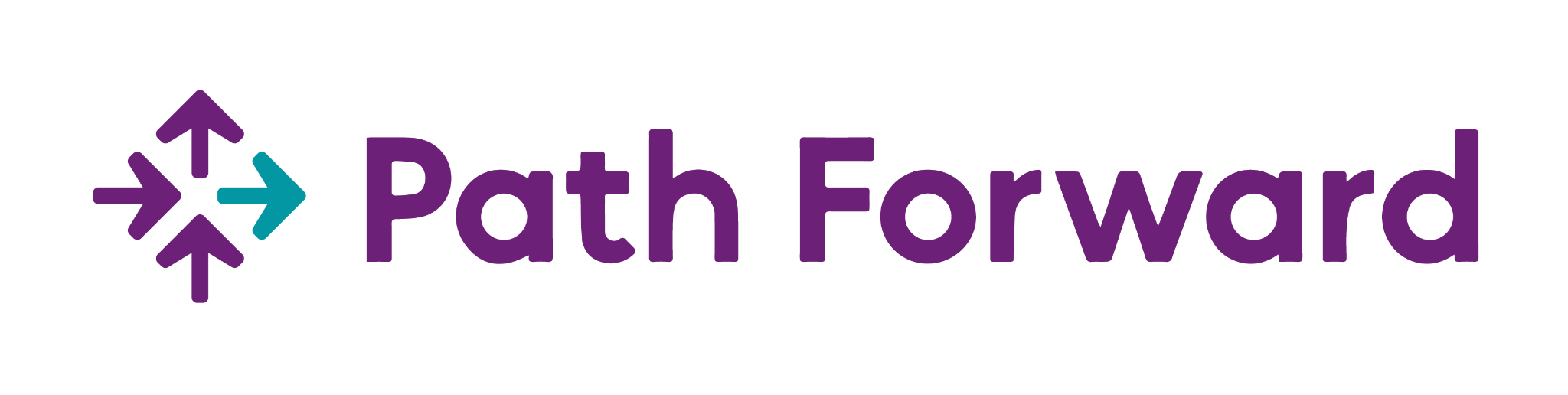 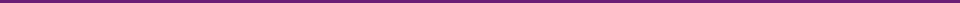 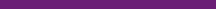 Giving Feedback
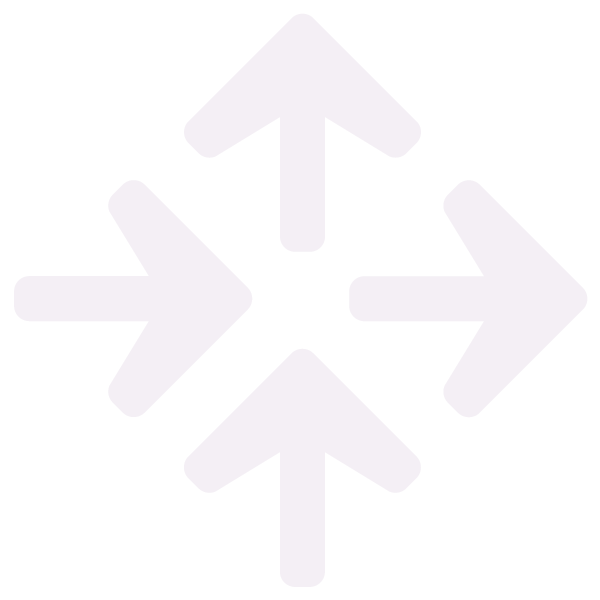 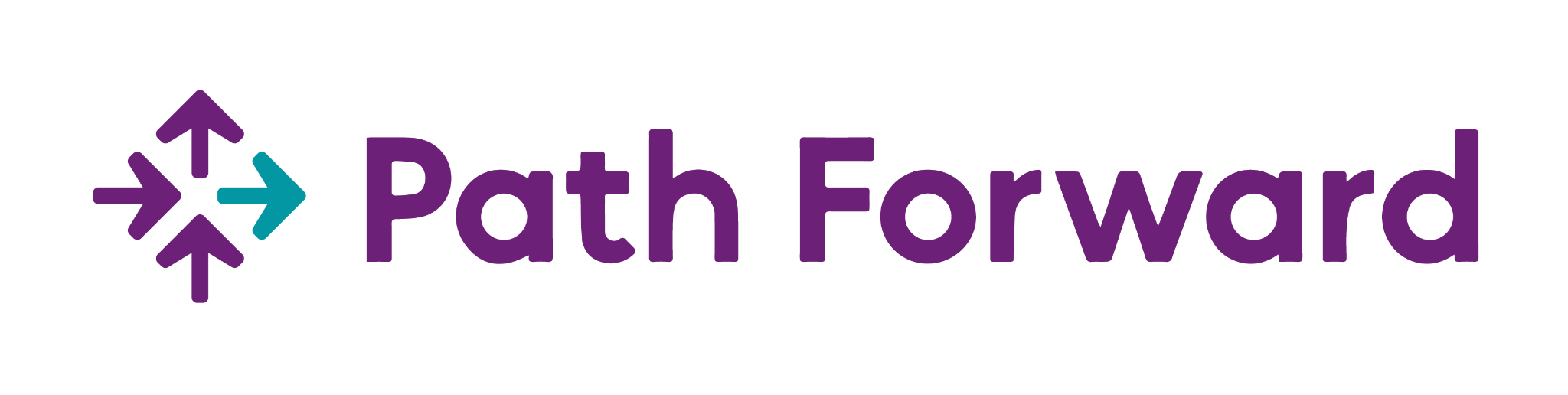 14
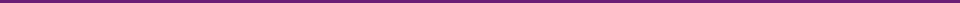 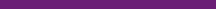 Feedback at Each Stage of The Returnship Program
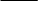 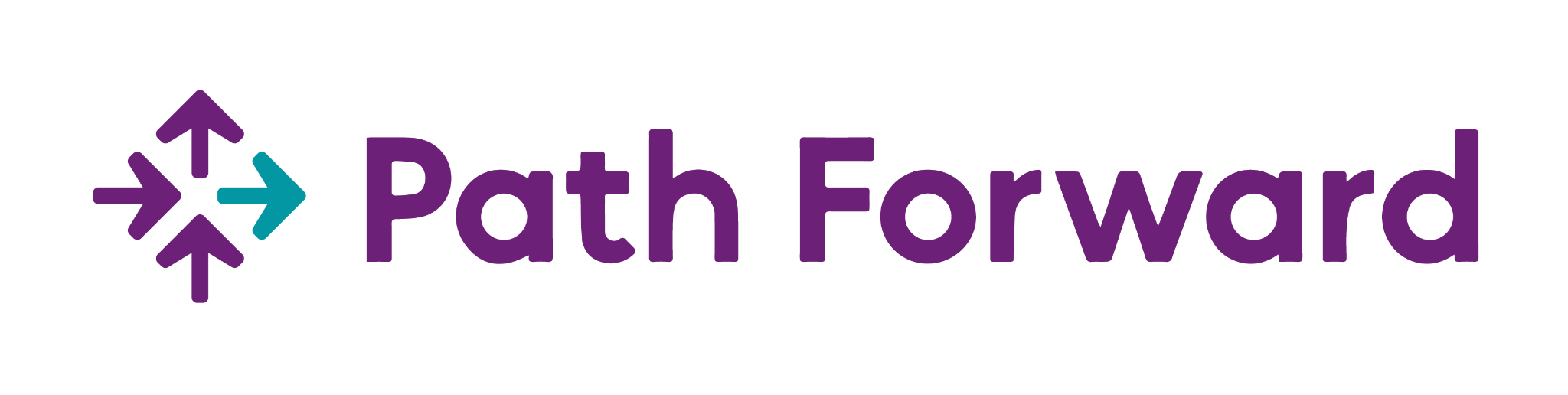 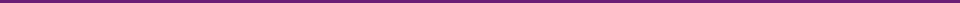 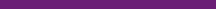 Remember to Do a Midpoint Evaluation
Helps prevent delayed feedback (that can lead to undesired conversion results) 

Provides the returner an opportunity to prove themselves in 2nd half 

Align on expectations

Learn more about how returners feel about company
16
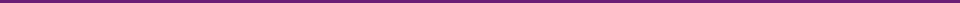 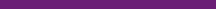 Returner Self-Assessments
Actively engage them in their feedback sessions by asking questions like:

Do you understand the job expectations?
What are your perceived strengths and areas for growth? 
	What to watch for: Are you aligned in your assessments?
What are they most enjoying about the organization so far?
	What to watch for: If your returner is struggling to answer this, they 	might need more exposure to the org
What additional resources do you need to be successful?
What goals do you have for the rest of the program?
17
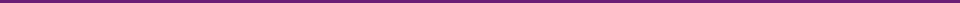 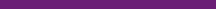 Returner Support
Access to written modules on a variety of topics, including:
Renegotiating work/life balance  
Success plans and agency
Integrating feedback 
Networking and career management
Access to the Path Forward online community of returners
Company programming, including….
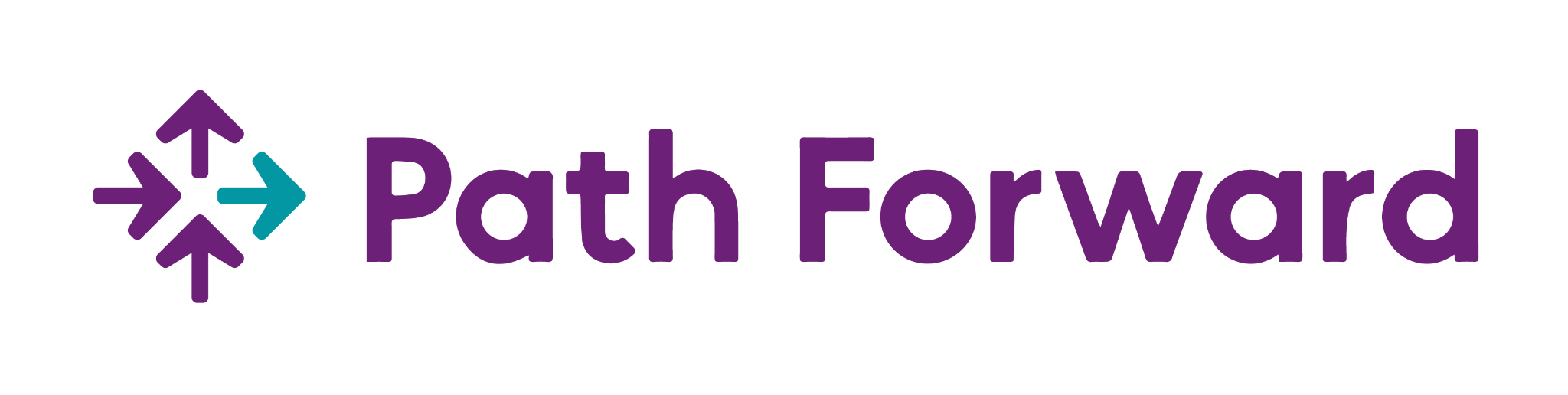 18
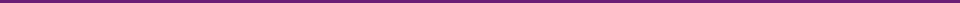 [Speaker Notes: This should be tailored to your company’s program]
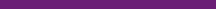 Onboarding Activities
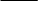 Cohort Welcome Event
Manager, Mentor, Buddy and Team Meet and Greet
Introduction into Company Mission and Values
HR and IT Onboarding
Introduction to Training Platforms
Team Kick-Off
Mentor and Buddy Introductions and Interactions
Technical Training
Leadership or Speaker Series
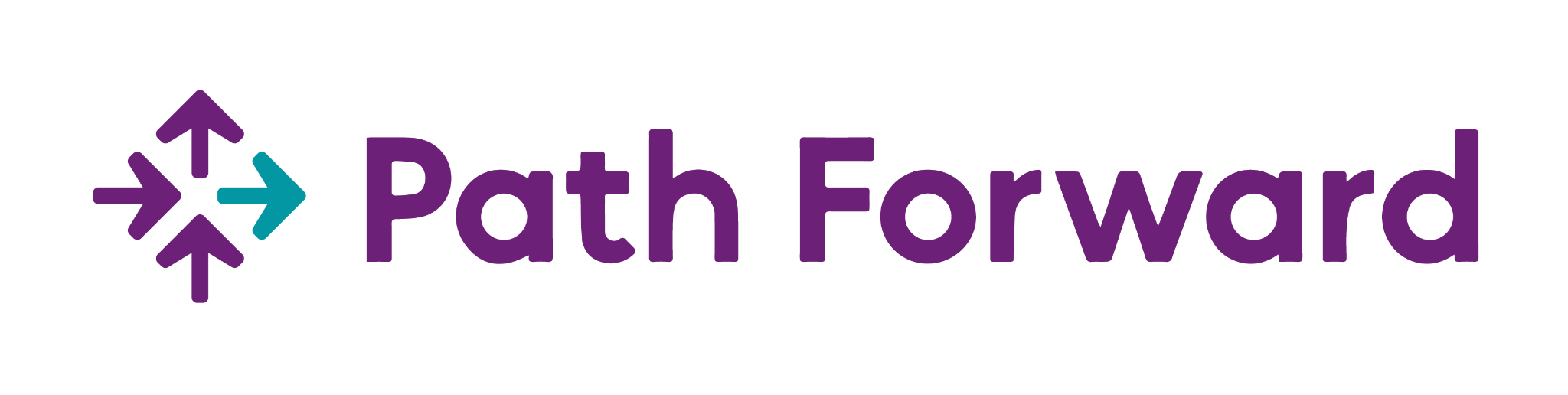 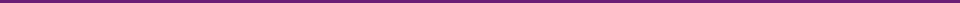 [Speaker Notes: This should be tailored to your program.]
Q&A
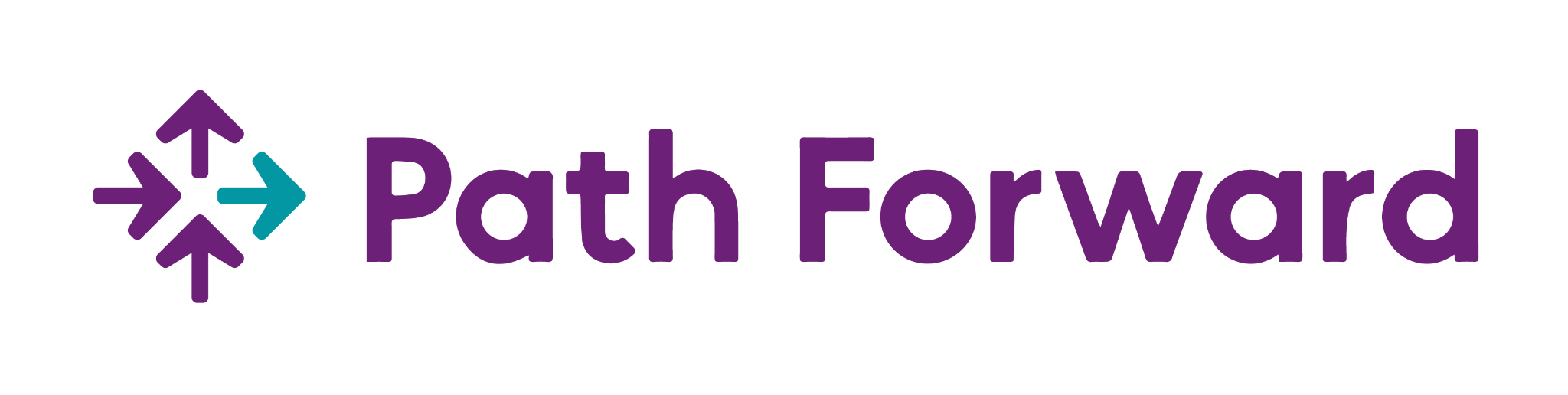 20
[Speaker Notes: Common questions asked during onboarding sessions:
Who will select the mentor for each returner?
Are there any dates/times when the returners won’t be available due to internal programming?
Is there a specific format required for the midpoint evaluation? 
When is the midpoint evaluation due?]